实验室制度编写要求
1、实验室安全管理制度：
      一般一个实验室一份，根据各自实验室特色量身定制。包含必要的安全防范措施和应急预案。
2、精密设备操作规范
     针对本实验室的大型设备（一般30万以上设备，或本实验室最贵重或危险的设备）定制操作规范。
3、规格（KT 板，银封边，60cm*90cm）
实验安全管理制度
光谱实验室
一、安全防范措施
1、为保证设备稳定运行，实验室保持恒温恒湿（建议
       25℃，45%）。
2、光谱实验室需保持干净整洁，进入实验室请穿实验服、
      带鞋套。
3、测试样品（特别是液体或粉末样品）不可以沾污样品
      仓和附件，粉末样品必须粘牢压紧。
4、上机操作人员必须经过专管教师培训考核通过，且经
       设备责任教授审核批准。
5、上机操作人员必须严格按照操作规范进行测试，如有
       异常及时报告专管教师或责任教授。
6、责任教师定期检查实验室的安全情况（卫生、水电、
       消防等）。
 二、应急预案
1、测试过程中，如发现异常情况及时联系专管教师或责
       任教授。
2、如遇发生紧急情况（如火灾等），请立即断电，在保
       证人身安全情况下进行救援，同时通报专管教师或
       责任教授。
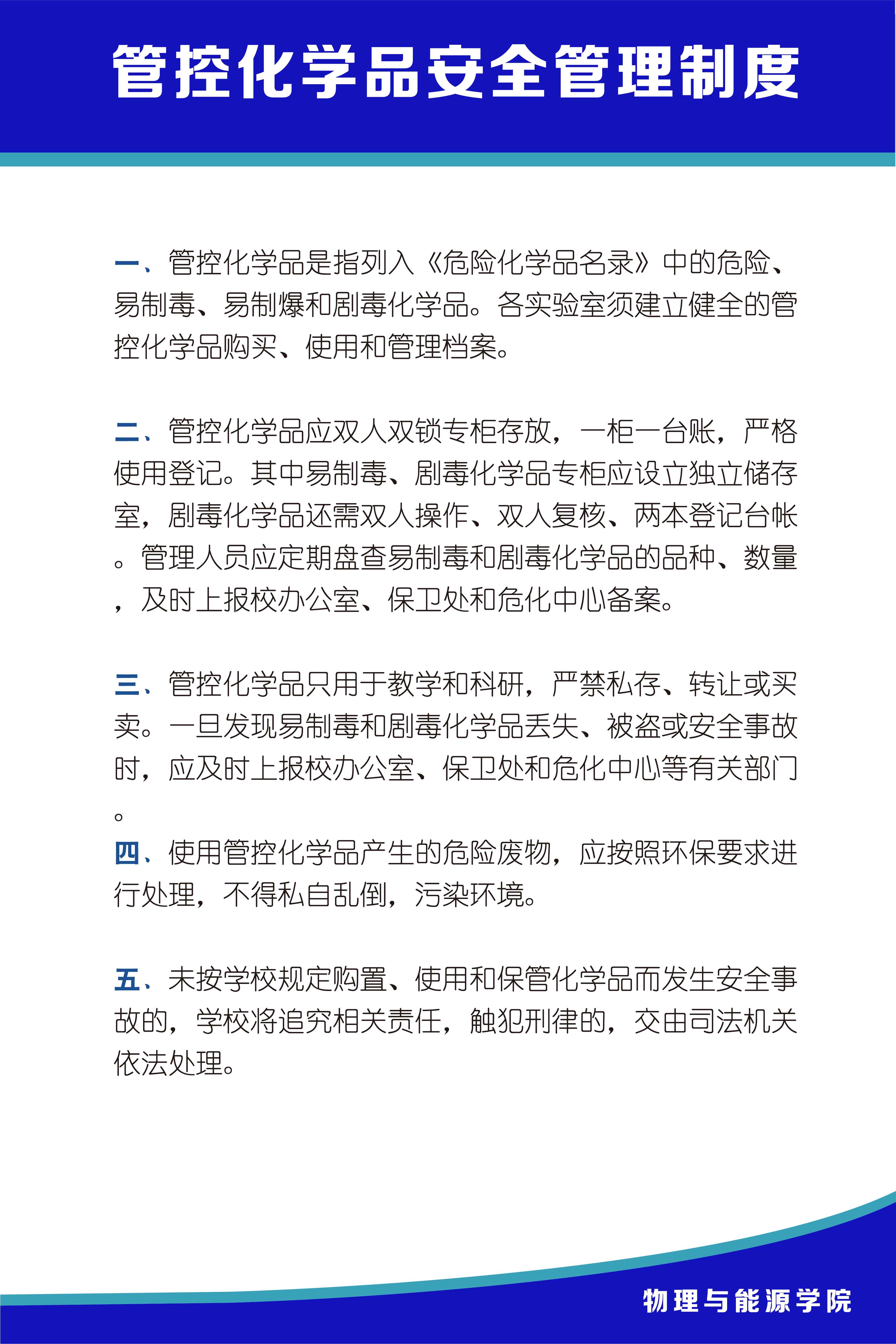 物理与能源学院
精密设备操作规程
激光拉曼光谱仪
 1、开机准备
        依次开启市电总开、UPS、稳压源、电脑等；
        开启检测激光器，预热10min（325nm激光器需预热20min）；
         打开 LabSpec6 软件，制冷CCD（至-60℃）；
         校准单晶硅片拉曼峰（520.7cm-1），注意第一次使用前要校正，更换激光或光栅均需要再校正。
2、测量准备
       采用白光灯观察样品形貌，注意物镜镜头从低位往高位调，放大倍数从低倍到高倍变化。选择合适的放大倍数及测量位置。
3、采谱测量
       设定测量参数（包含波数上下限、衰减片、积分时间等）；
       粗扫样品，再微调调焦状态、测量参数等使获得最佳测效果；
       采集拉曼光谱，保存数据。
4、关机
       升温CCD（至19℃）；
       关白光灯和激光；
       关软件、电脑、稳压源、UPS、市电等。（注意，若非长时间不使用光谱仪，建议仅CCD升温和关闭激光器、白光电源。）
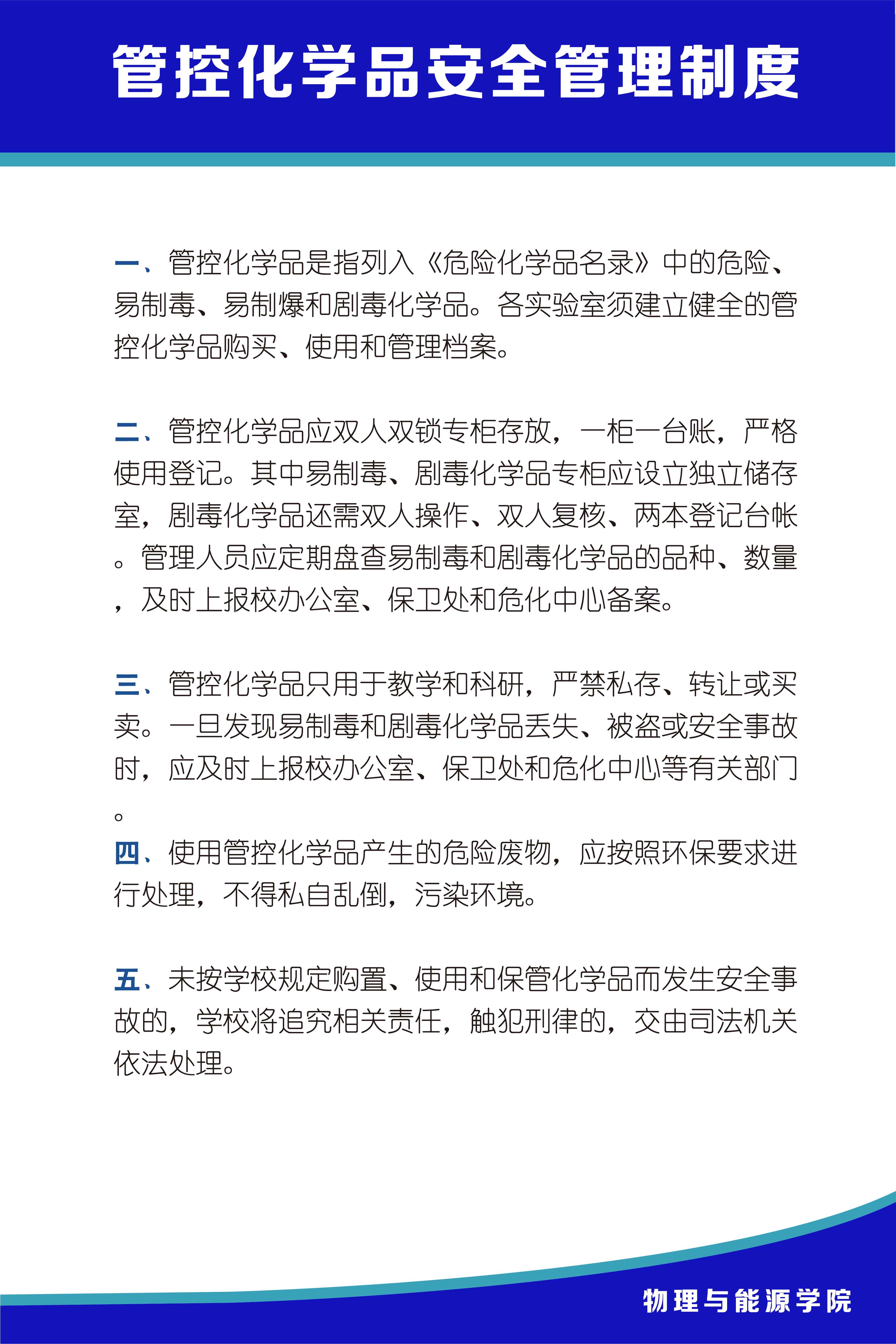 物理与能源学院